Spelling Y6
Mastering spellings: building on the foundations of phonics 

Summer 2
Week 6
Year 6  - Summer 2
Week 6 - Monday
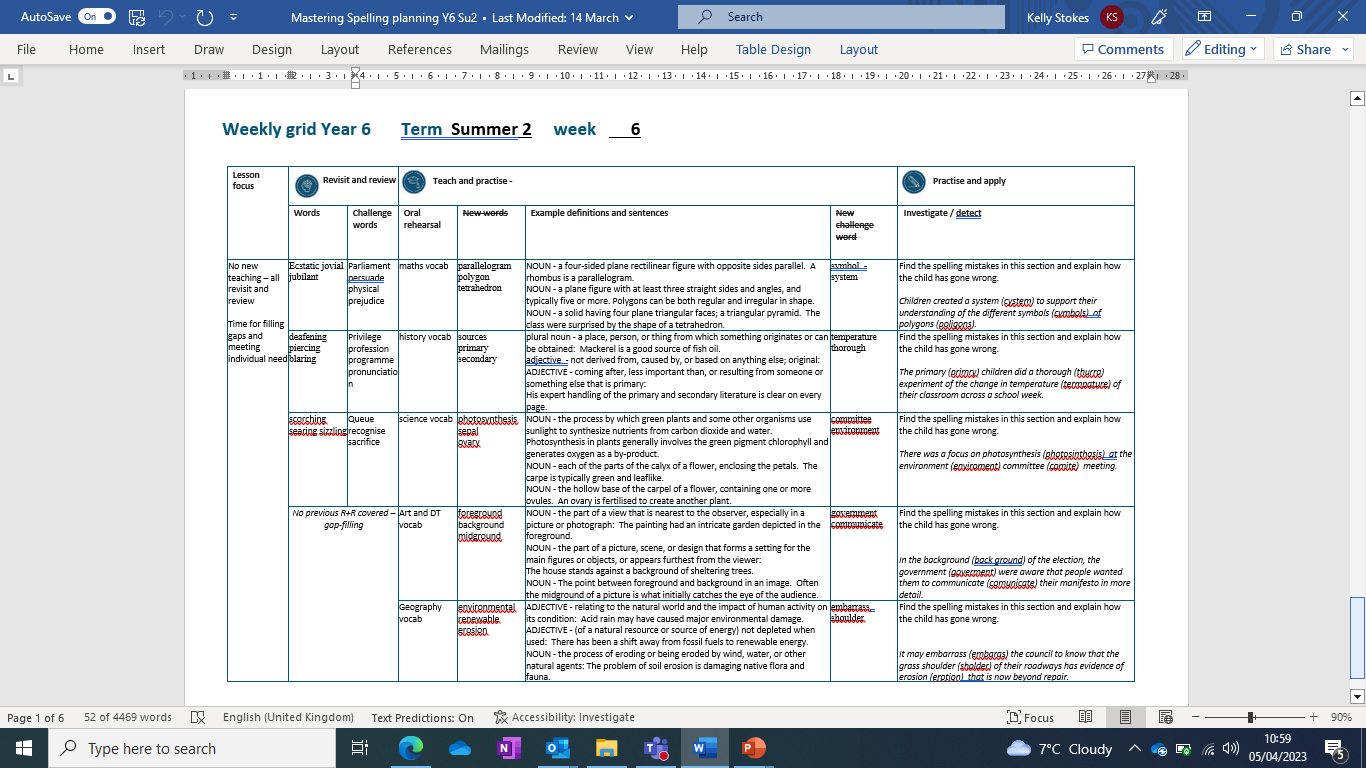 Let’s Revisit and Review…
Do you remember this challenge word?
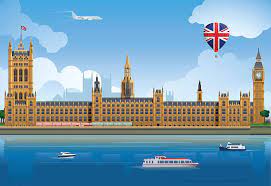 parliament
NOUN
Definition - (in the UK) the highest legislature, consisting of the Sovereign, the House of Lords, and the House of Commons
The minister will lay proposals before Parliament.
__________
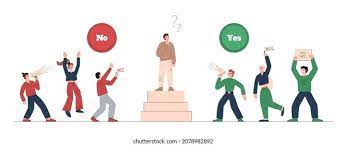 persuade
VERB
Definition - induce (someone) to do something through reasoning or argument
It was easy to persuade you.
________
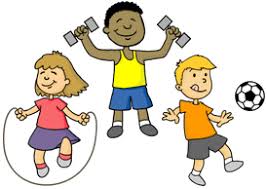 physical
ADJECTIVE
Definition - relating to the body as opposed to the mind
Physical challenges are tough.
________
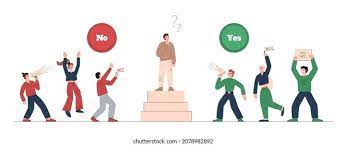 prejudice
NOUN
Definition - preconceived opinion that is not based on reason or actual experience
_________
Prejudice against people from different backgrounds is wrong.
Antonyms and Synonyms
synonyms – same meaning
antonyms – opposite meaning
synonyms and antonyms of ‘happy’
happy = adjective 
= all adjectives
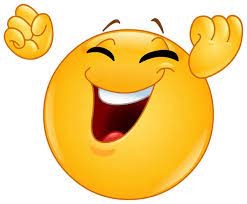 ecstatic
synonym of ‘happy’
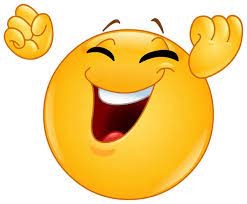 jovial
synonym of ‘happy’
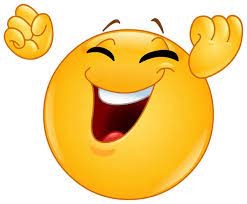 jubilant
synonym of ‘happy’
Let’s Teach and Practise
maths vocabulary
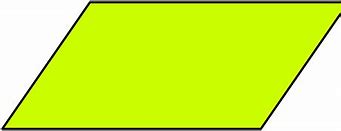 parallelogram
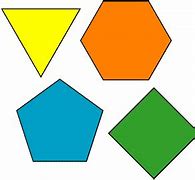 polygon
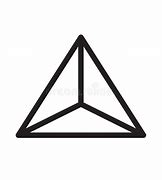 tetrahedron
parallelogram
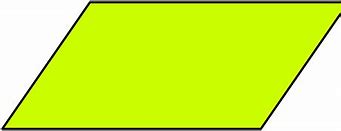 NOUN
Definition - a four-sided plane rectilinear figure with opposite sides parallel
polygon
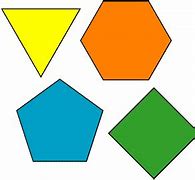 NOUN
Definition - a plane figure with at least three straight sides and angles, and typically five or more
tetrahedron
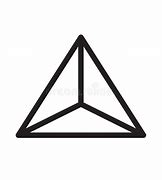 NOUN
Definition - a solid having four plane triangular faces; a triangular pyramid
A rhombus is a parallelogram.
_____________
________
Polygons can be both regular and irregular in shape.
The class were surprised by the shape of a tetrahedron.
___________
New CHALLENGE words.
symbol
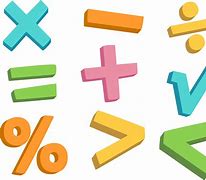 NOUN
Definition - a mark or character used as a conventional representation of an object, function, or process
The chemical symbol for helium is He
______
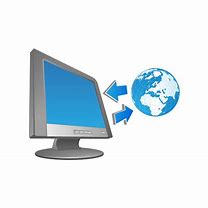 system
NOUN
Definition - a set of things working together as parts of a mechanism or an interconnecting network; a complex whole
The railway system is complex.
______
Let’s investigate.
Can you spot the spelling errors in these sentences?Write the correct spelling and explain where they went wrong.
Children created a cistem to support their understanding of the different cimbols of poligons.
Children created a cistem to support their understanding of the different cimbols of poligons.
Children created a cistem to support their understanding of the different cimbols of poligons. system – ‘sy’ not ‘ci’
Children created a cistem to support their understanding of the different cimbols of poligons. symbols – ‘sy’ not ‘ci’
Children created a cistem to support their understanding of the different cimbols of poligons. polygons – ‘y’ not ‘i’
Children created a system to support their understanding of the different symbols of polygons.
Year 6  - Summer 2
Week 6 - Tuesday
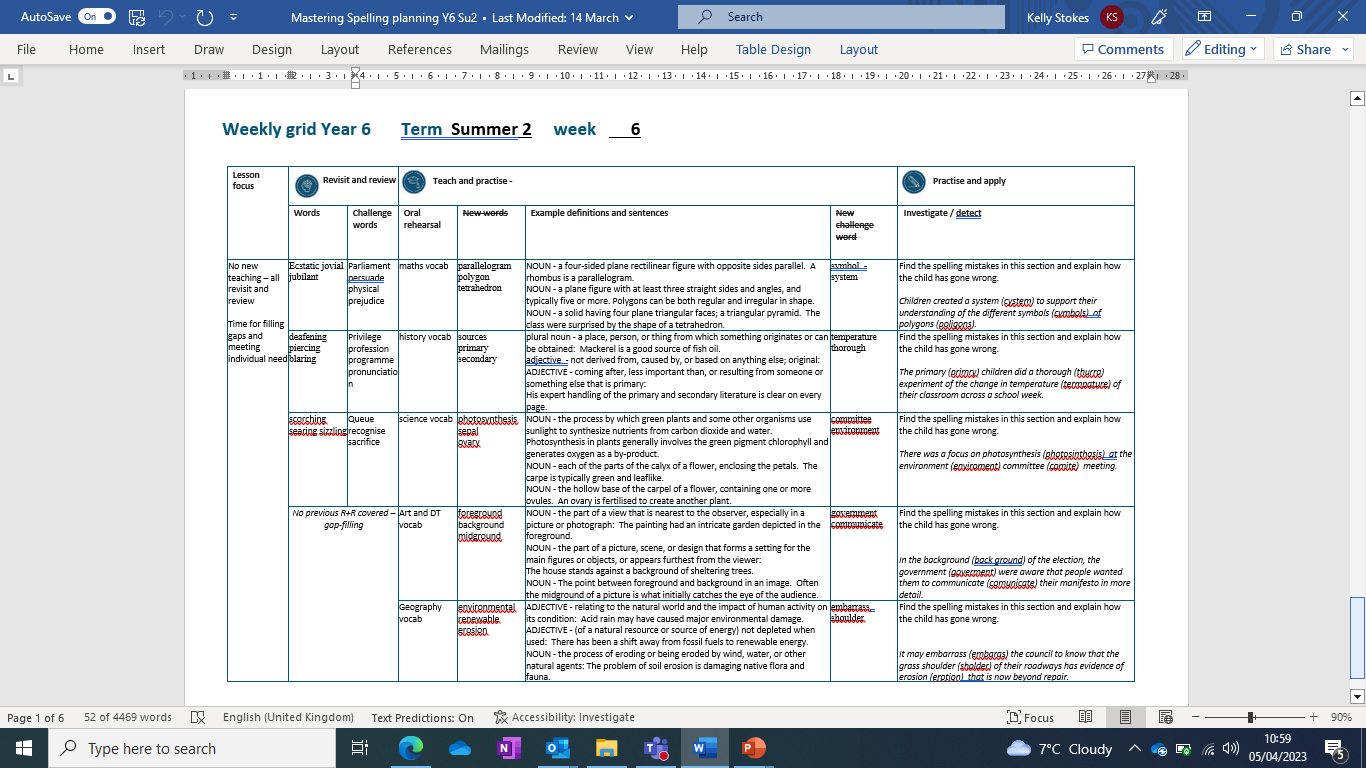 Let’s Revisit and Review…
Do you remember this challenge word?
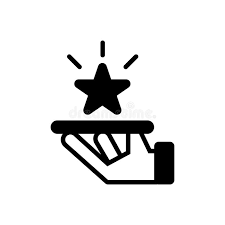 privilege
NOUN
Definition - a special right, advantage, or immunity granted or available only to a particular person or group
Education is a right, not a privilege.
_________
profession
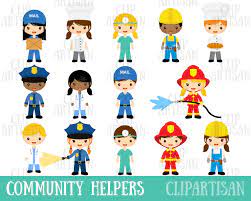 NOUN
Definition - a paid occupation, especially one that involves prolonged training and a formal qualification
This chosen profession of teaching is virtuous.
__________
programme
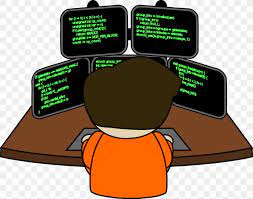 NOUN
Definition - a set of related measures or activities with a particular long-term aim
An extensive programme of reforms was set up.
_________
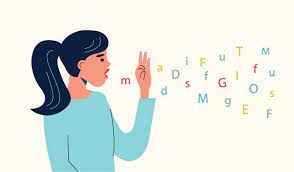 pronunciation
NOUN
Definition - the way in which a word is pronounced
Spelling does not determine pronunciation.
_____________
Antonyms and Synonyms
synonyms – same meaning
antonyms – opposite meaning
synonyms and antonyms of ‘loud’
loud = adjective 
= all adjectives
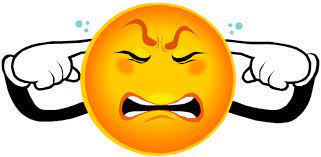 deafening
synonym of ‘loud’
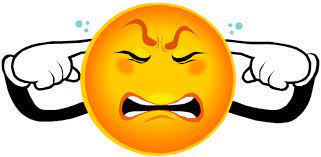 piercing
synonym of ‘loud’
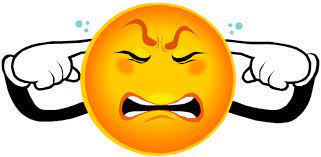 blaring
synonym of ‘loud’
Let’s Teach and Practise
History vocabulary
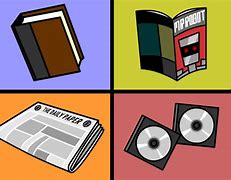 sources
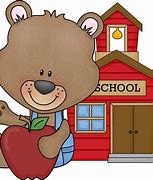 primary
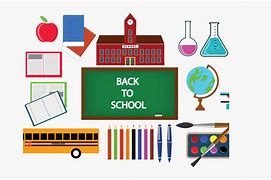 secondary
sources
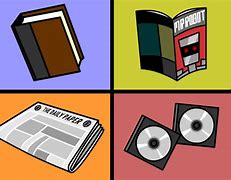 NOUN
Definition - a place, person, or thing from which something originates or can be obtained
primary
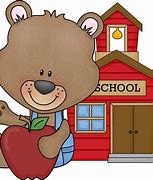 ADJECTIVE
Definition - not derived from, caused by, or based on anything else; original:
secondary
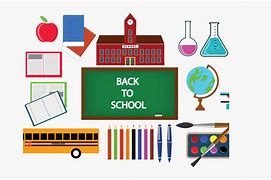 ADJECTIVE
Definition - coming after, less important than, or resulting from someone or something else that is primary:
Mackerel is a good source of fish oil.
______
_______
His expert handling of the primary and secondary literature is clear on every page.
His expert handling of the primary and secondary literature is clear on every page.
_________
New CHALLENGE words.
temperature
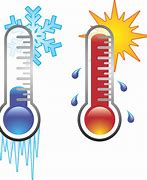 NOUN
Definition - the degree or intensity of heat present in a substance or object, especially as expressed according to a comparative scale and shown by a thermometer or perceived by touch
Water boils at a temperature of 100 degrees.
___________
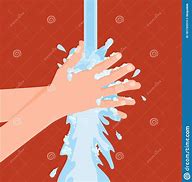 thorough
ADJECTIVE
Definition - complete with regard to every detail; not superficial or partial
________
Hands need a thorough wash to avoid germs spreading.
Let’s investigate.
Can you spot the spelling errors in these sentences?Write the correct spelling and explain where they went wrong.
The primry children did a thurra experiment of the change in tempature of their classroom across a school week.
The primry children did a thurra experiment of the change in tempature of their classroom across a school week.
The primry children did a thurra experiment of the change in tempature of their classroom across a school week. primary – ‘a’ missing
The primry children did a thurra experiment of the change in tempature of their classroom across a school week. thorough – ‘orough’ not ‘urra’
The primry children did a thurra experiment of the change in tempature of their classroom across a school week. temperature – ‘er’ missing
The primary children did a thorough experiment of the change in temperature of their classroom across a school week.
Year 6 – Summer 2
Week 6 - Wednesday
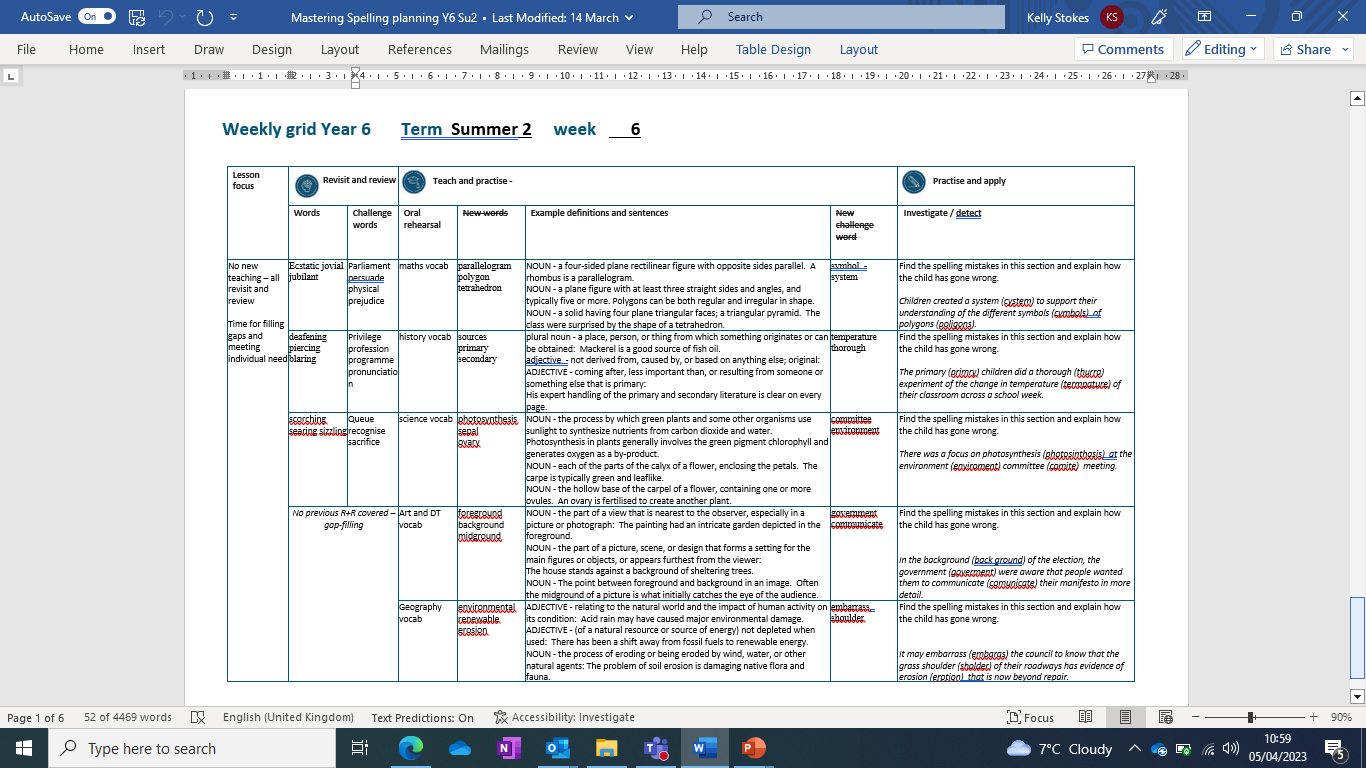 Let’s Revisit and Review…
Do you remember this challenge word?
queue
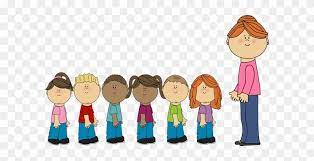 NOUN
Definition - a line or sequence of people or vehicles awaiting their turn to be attended to or to proceed
_____
People joined a queue to get the new book.
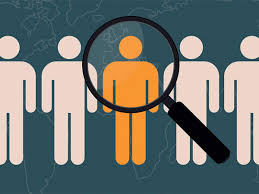 recognise
VERB
Definition - identify (someone or something) from having encountered them before; know again
__________
Julia hardly recognised Jill when they met.
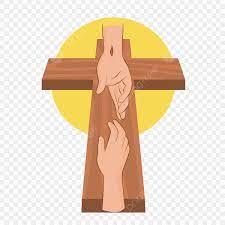 sacrifice
NOUN
Definition - an act of slaughtering an animal or person or surrendering a possession as an offering to a deity
They offer a sacrifice to the spirits.
_________
Do you remember this challenge word?
Antonyms and Synonyms
synonyms – same meaning
antonyms – opposite meaning
synonyms and antonyms of ‘hot’
hot = adjective 
= all adjectives
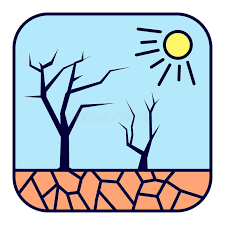 scorching
synonym of ‘hot’
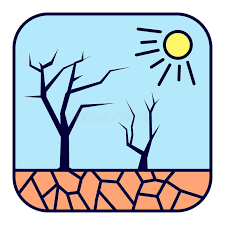 searing
synonym of ‘hot’
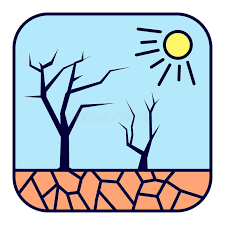 sizzling
synonym of ‘hot’
Let’s Teach and Practise
Science vocabulary
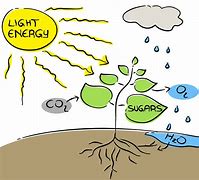 photosynthesis
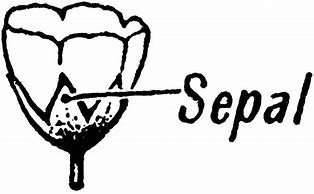 sepal
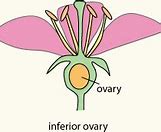 ovary
photosynthesis
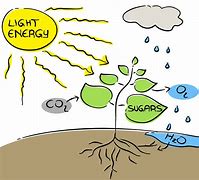 NOUN
Definition - the process by which green plants and some other organisms use sunlight to synthesize nutrients from carbon dioxide and water
sepal
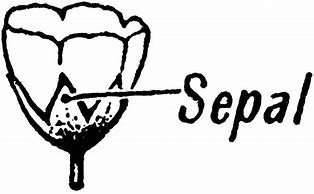 NOUN
Definition - each of the parts of the calyx of a flower, enclosing the petals
ovary
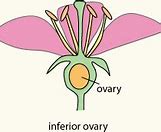 NOUN
Definition - the hollow base of the carpel of a flower, containing one or more ovules
______________
Photosynthesis in plants generally involves the green pigment chlorophyll and generates oxygen as a by-product.
_____
The sepal is typically green and leaflike.
_____
An ovary is fertilised to create another plant.
New CHALLENGE words.
committee
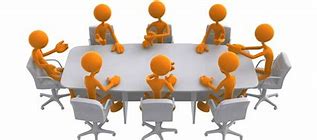 NOUN
Definition - group of people appointed for a specific function by a larger group and typically consisting of members of that group
________
A committee was formed to discuss the new school opening.
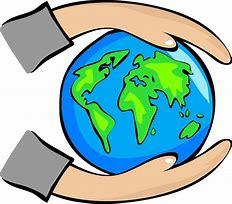 environment
NOUN
Definition - the surroundings or conditions in which a person, animal, or plant lives or operates
___________
Survival in a hostile environment is challenging.
Let’s investigate.
Can you spot the spelling errors in these sentences?Write the correct spelling and explain where they went wrong.
There was a focus on photosinthasis at the enviroment comite meeting.
There was a focus on photosinthasis at the enviroment comite meeting.
There was a focus on photosinthasis at the enviroment comite meeting. photosynthesis – ‘y’ not ‘i’ and ‘e’ not ‘a’
There was a focus on photosinthasis at the enviroment comite meeting. environment – ‘n’ missing
There was a focus on photosinthasis at the enviroment comite meeting. Committee – double ‘m’ ‘t’ ‘e’
There was a focus on photosynthesis at the environment committee meeting.
Year 6  - Summer 2
Week 6 - Thursday
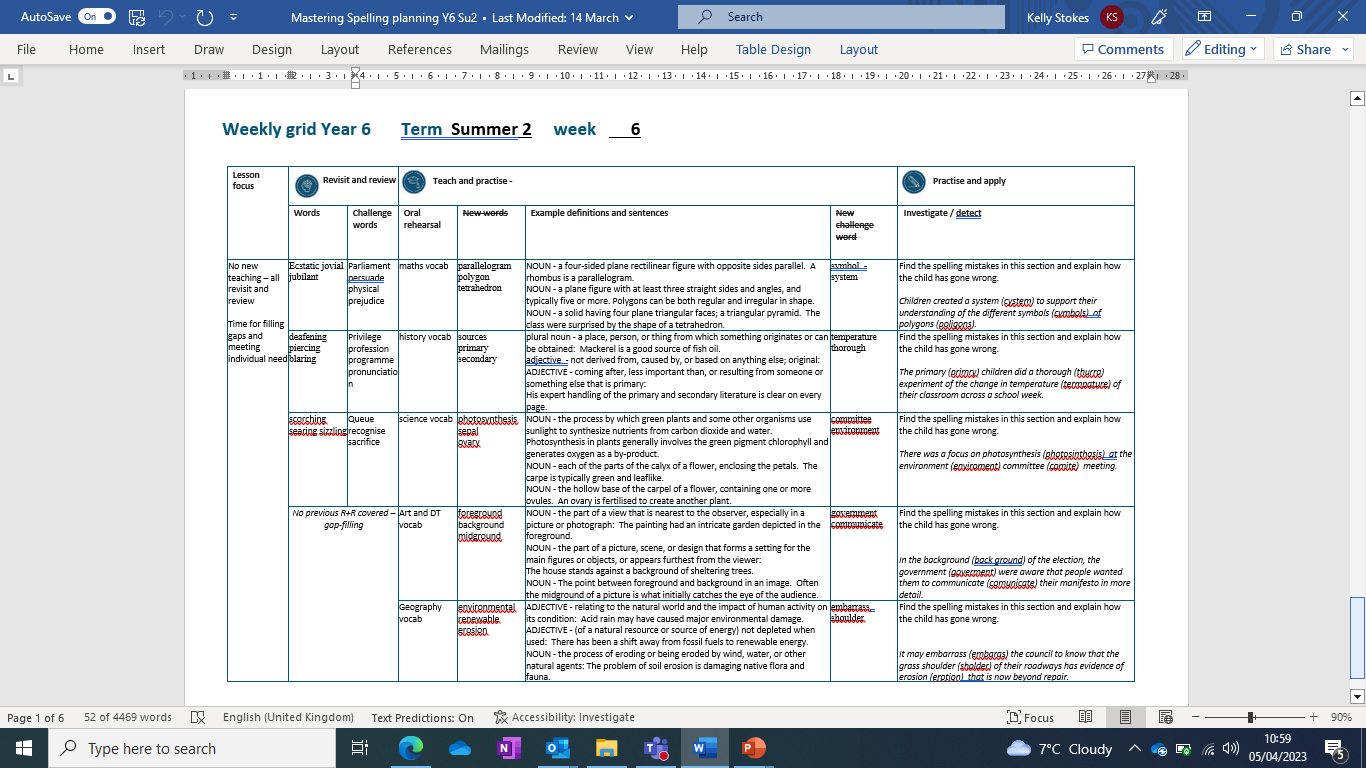 Let’s Revisit and Review…
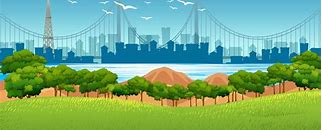 foreground
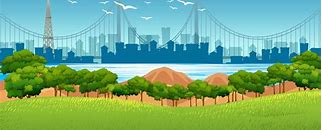 midground
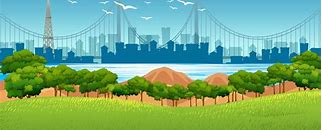 background
foreground
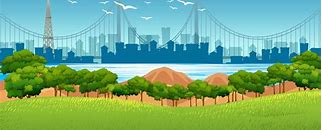 NOUN
Definition - the part of a view that is nearest to the observer, especially in a picture or photograph
midground
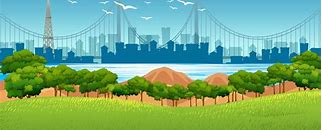 NOUN
Definition - the point between foreground and background in an image
background
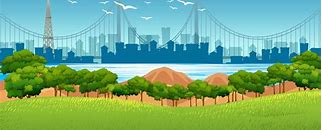 NOUN
Definition - the part of a view that is further away from the observer, especially in a picture or photograph
The painting had an intricate garden depicted in the foreground.
__________
_________
Often the midground of a picture is what initially catches the eye of the audience.
The house stands against a background of sheltering trees.
__________
New CHALLENGE words.
government
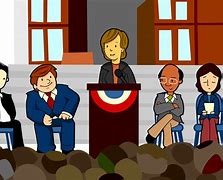 NOUN
Definition - the group of people with the authority to govern a country or state; a particular ministry in office
__________
The current government is Conservative.
communicate
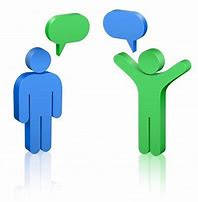 VERB
Definition - share or exchange information, news, or ideas
The prisoner was forbidden to communicate with his family.
___________
Can you spot the spelling errors in these sentences?Write the correct spelling and explain where they went wrong.
In the back ground of the election, the goverment were aware that people wanted them to comunicate their manifesto in more detail.
In the back ground of the election, the goverment were aware that people wanted them to comunicate their manifesto in more detail.
In the back ground of the election, the goverment were aware that people wanted them to comunicate their manifesto in more detail. background – one word
In the back ground of the election, the goverment were aware that people wanted them to comunicate their manifesto in more detail. government – ‘n’ missing
In the back ground of the election, the goverment were aware that people wanted them to comunicate their manifesto in more detail. communicate – double ‘m’
In the background of the election, the government were aware that people wanted them to communicate their manifesto in more detail.
Year 6  - Summer 2
Week 6 - Friday
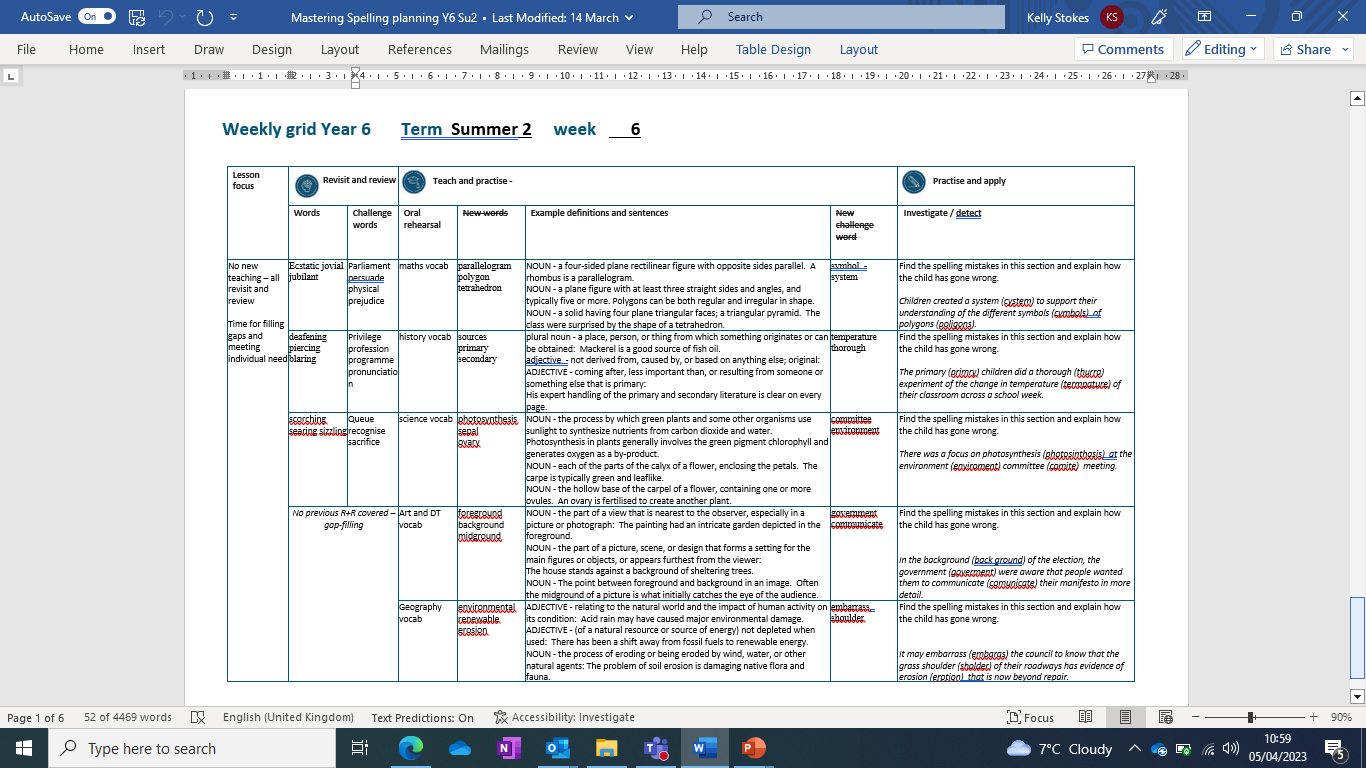 Let’s Revisit and Review…
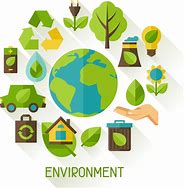 environmental
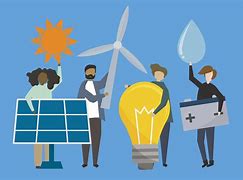 renewable
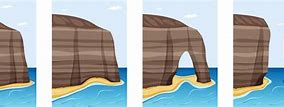 erosion
environmental
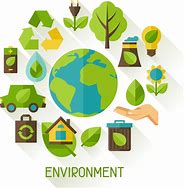 ADJECTIVE
Definition - relating to the natural world and the impact of human activity on its condition
renewable
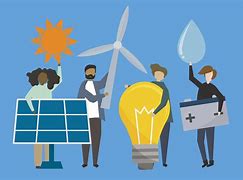 ADJECTIVE
Definition - (of a natural resource or source of energy) not depleted when used
erosion
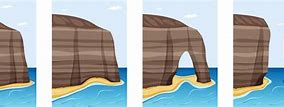 NOUN
Definition - the process of eroding or being eroded by wind, water, or other natural agents
Acid rain may have caused major environmental damage.
______________
There has been a shift away from fossil fuels to renewable energy.
_________
_______
The problem of soil erosion is damaging native flora and fauna.
New CHALLENGE words.
embarrass
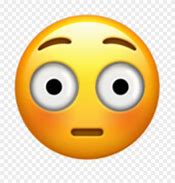 VERB
Definition - cause (someone) to feel awkward, self-conscious, or ashamed
_________
They promised not to embarrass their mum.
shoulder
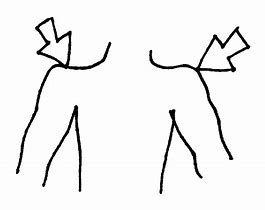 NOUN
Definition - the laterally projecting part of the human body formed of the bones and joints with their covering tissue by which the arm is connected with the trunk
________
Their shoulder was sore after the session in the gym.
Can you spot the spelling errors in these sentences?Write the correct spelling and explain where they went wrong.
It may embaras the council to know that the grass sholder of their roadways has evidence of erotion that is now beyond repair.
It may embaras the council to know that the grass sholder of their roadways has evidence of erotion that is now beyond repair.
It may embaras the council to know that the grass sholder of their roadways has evidence of erotion that is now beyond repair.embarrass – double ‘r’ and ‘s’
It may embaras the council to know that the grass sholder of their roadways has evidence of erotion that is now beyond repair.shoulder – missing ‘u’
It may embaras the council to know that the grass sholder of their roadways has evidence of erotion that is now beyond repair.erosion – ‘sion’ not ‘tion’
It may embarrass the council to know that the grass shoulder of their roadways has evidence of erosion that is now beyond repair.